WelcomeDay 8Child Counselling
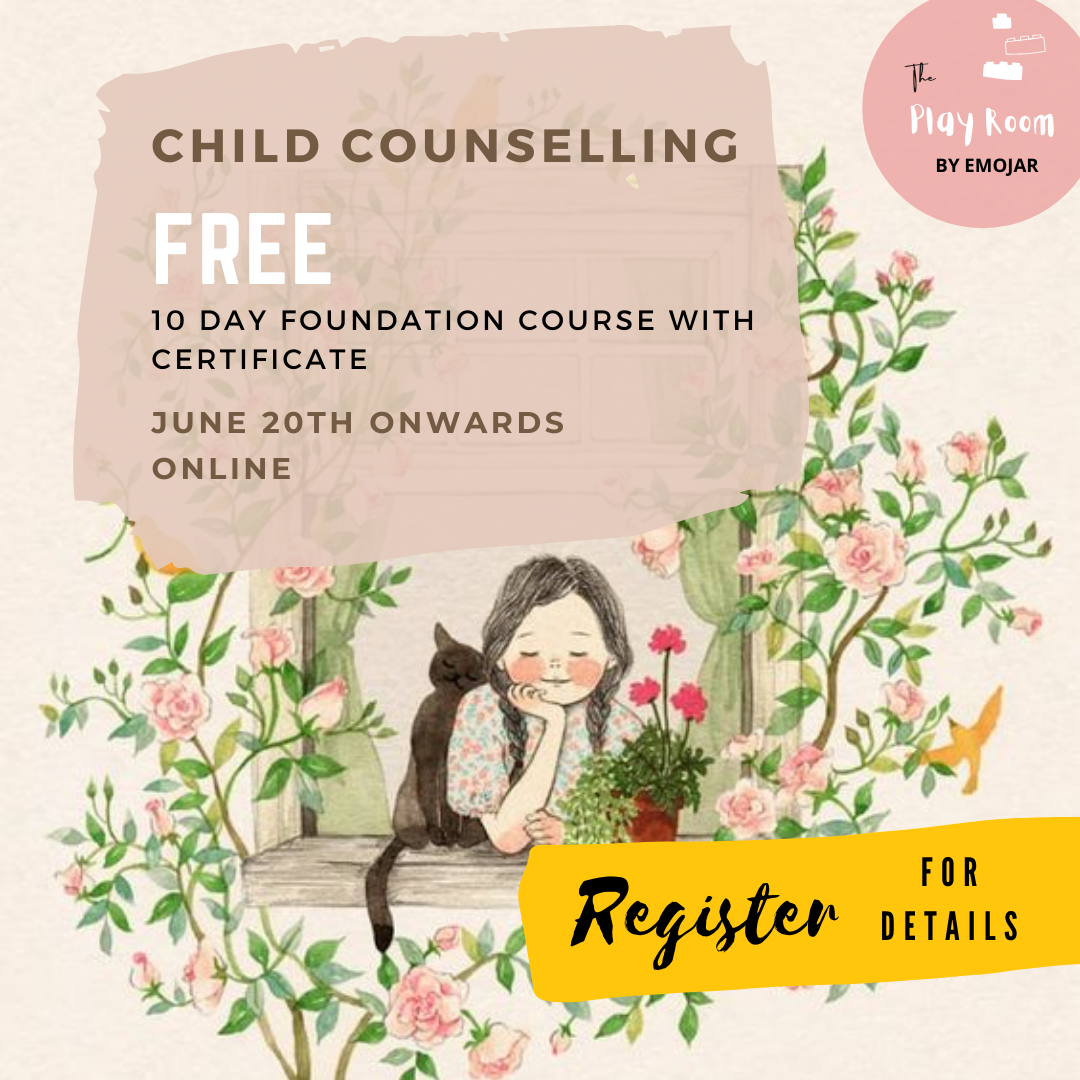 Foundation Course
Today’s overview
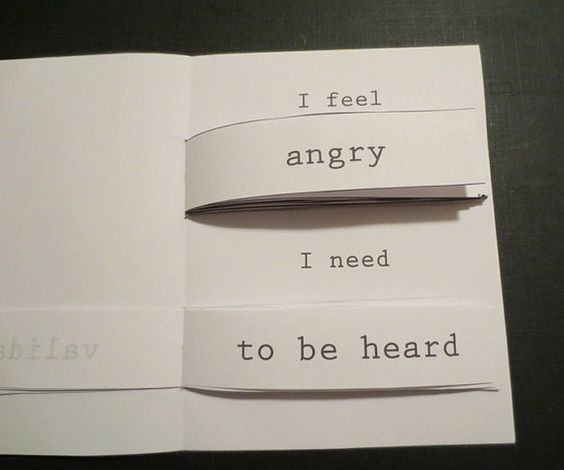 I Need/I Feel Self Care Flipbook
Materials required
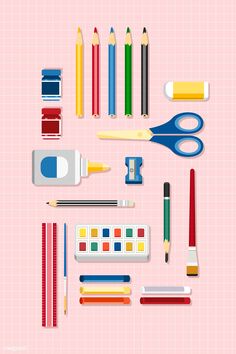 A4 sheets – 4
Markers
Scissors
Glue
Stapler
Instructions
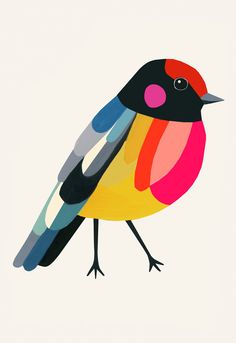 I feel
I need
I can
STEPS
DOMAINS
List down core/dominant emotions. Help the child identify the same teaching them about emotions
Then write about the needs and probable healthy coping styles
Fold an A4 sheet to form a card
Cut strips of paper and write down the above
Pile them and stick them
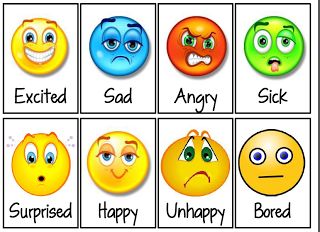 Applications:
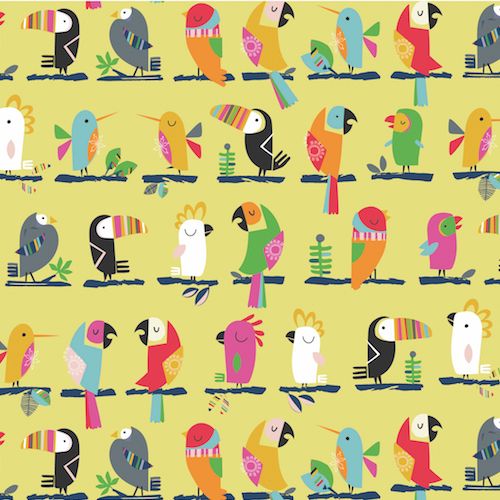 Easy feedback for self
Easy feedback for parents
Access to healthy coping options
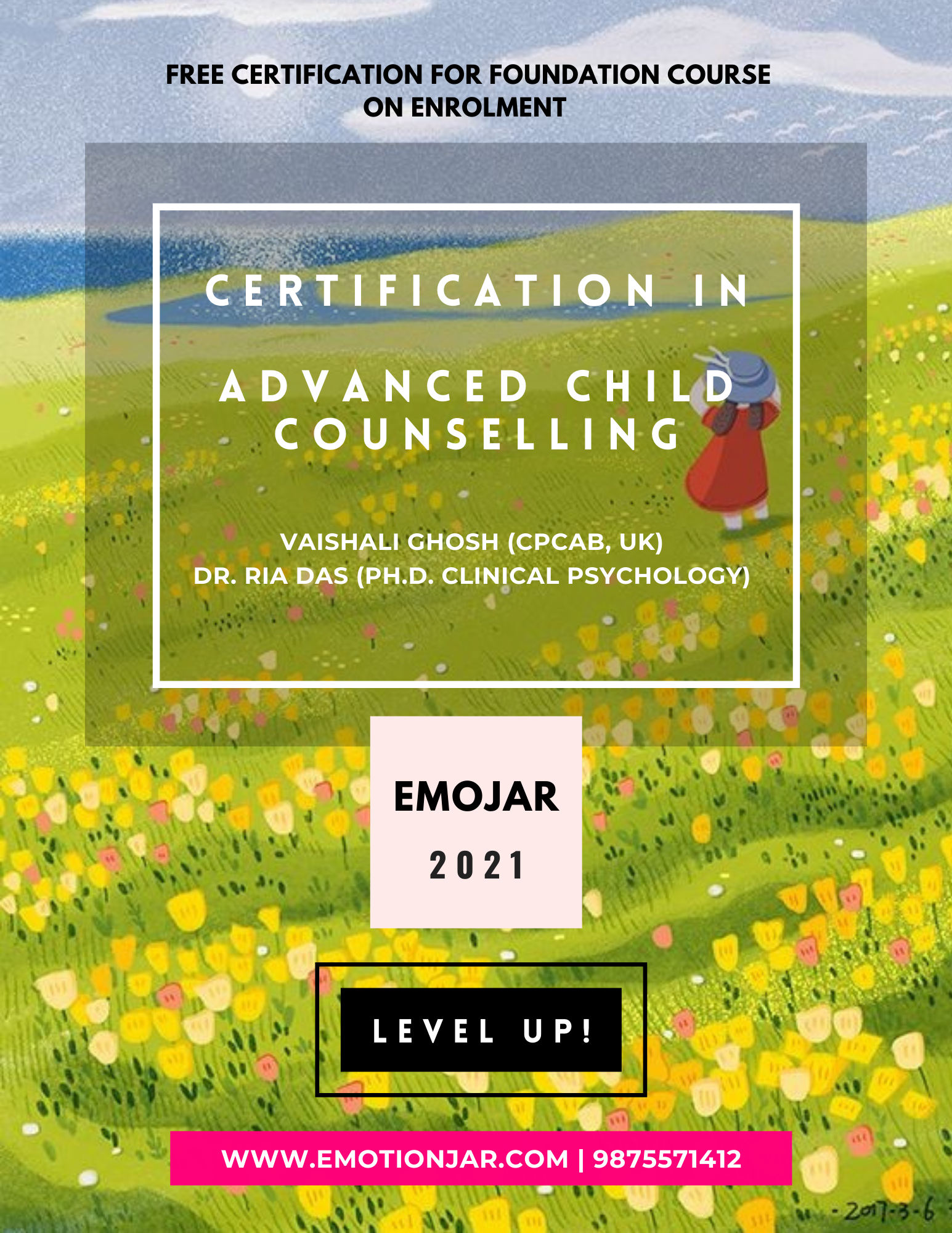 Child Counselling AdvanceLEVEL UP YOUR SKILLS
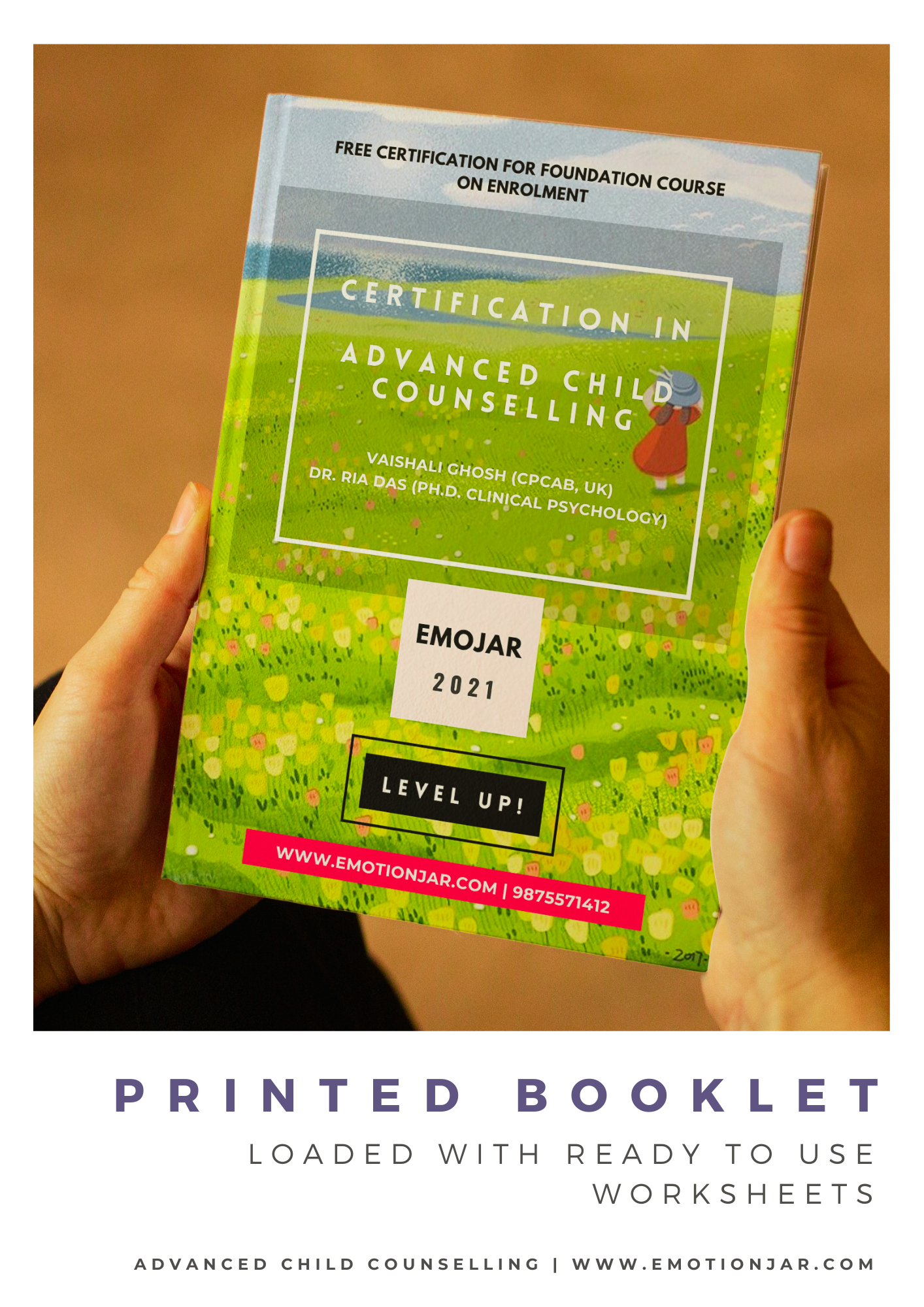 BY UK CERTIFIED THERAPIST
Click here for course structure and other details
Special discounts for winners of Foundation Child Counselling
contact 9875571412 | 98748 26177
If you like what we are doing . . .…
Help us spread the word by sharing this document
 Follow us on any of our platforms
 And keep supporting and loving us



It would motivate us to work harder
And come with more cool stuff!
Upcoming Courses
Advanced Child Counselling Certificate Course  (Click for details)

Coming soon…

Art Therapy Diploma (coming soon…) – Duration 1 year
Colours: In Counselling & Healing Certificate (Coming soon) – 3 weeks
Anger Management (Coming soon) – 2 weeks
Anxiety Management (Coming soon) – 2 weeks
Understanding Disorders – 4 weeks
Deep Dive – Childhood Disorders – 4 weeks
Art Analysis – 4 weeks
Advanced Certificate in Counselling
Essentials of Counselling Certificate – only for students FREE internship! – 4 weeks 
Foundation of Counselling Certificate – for professionals FREE – 2 weeks
TAT First Card Analysis in Counselling FREE
FOLLOW 
any of our social media to keep updated!
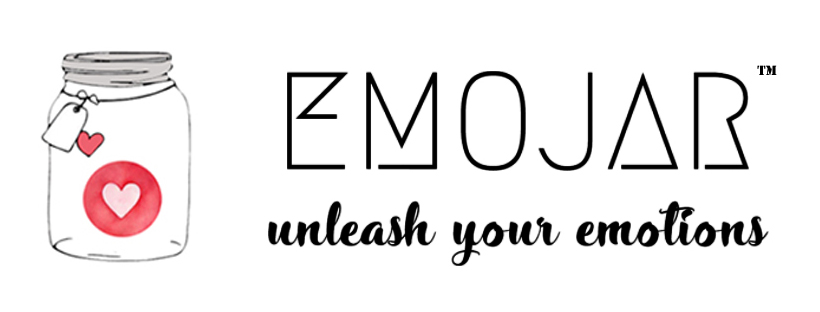 Follow us on:
Facebook: https://www.facebook.com/emotionjar

Instagram: emo.jar (https://www.instagram.com/emo.jar/)

Youtube: https://www.youtube.com/channel/UCVNN0apG9sIccwEFY6YkmTA
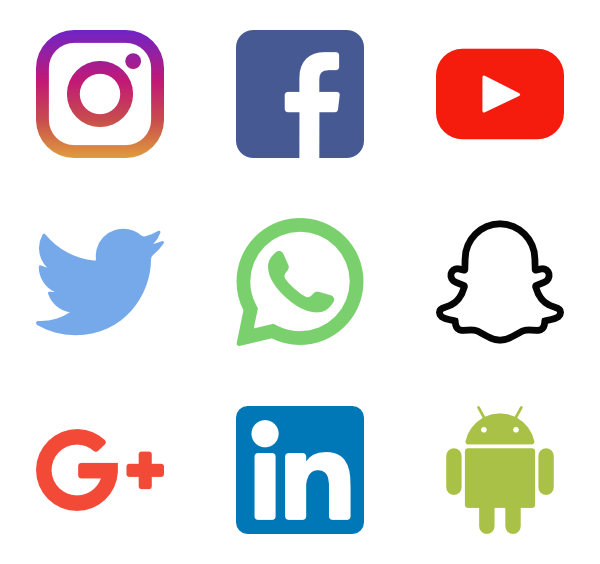 Keep your self updated with upcoming workshops and events on www.emotionjar.com
Shoot us a mail at info@emotionjar.com
Call: 9875571412 | 9874826177